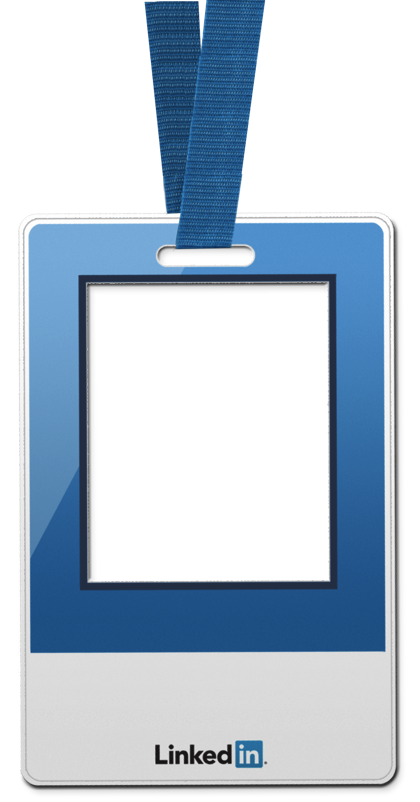 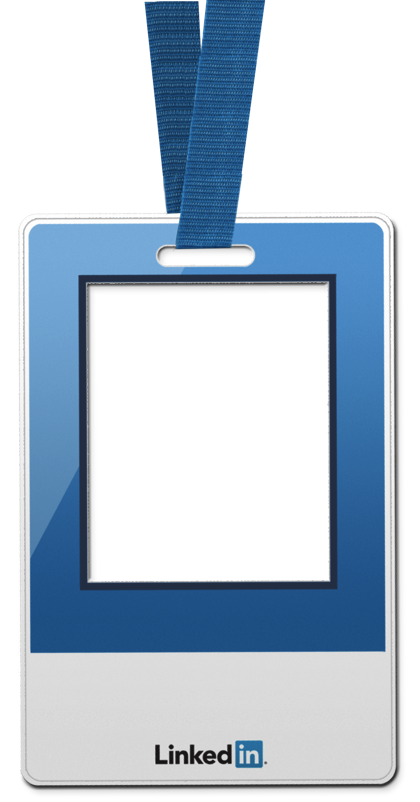 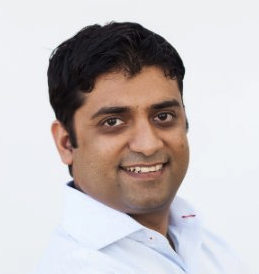 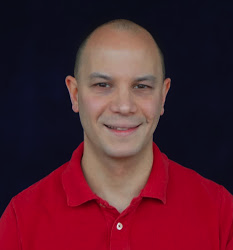 Asif
Daniel
Structure, Personalization, Scale: A Deep Dive into LinkedIn Search
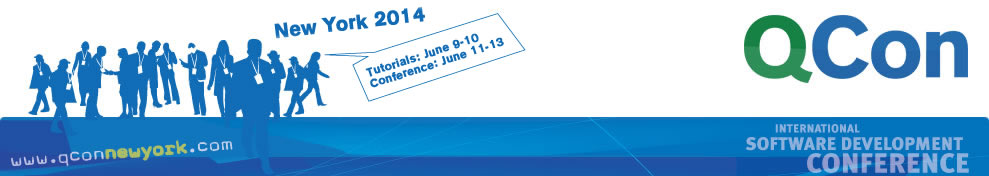 1
Overview
What is LinkedIn search and why should you care?


What are our systems challenges?


What are our relevance challenges?
2
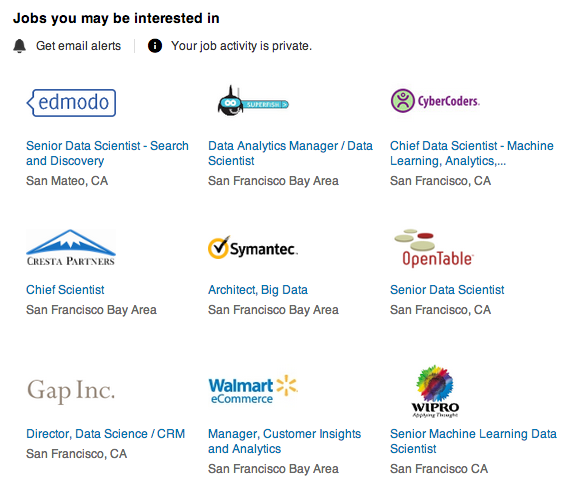 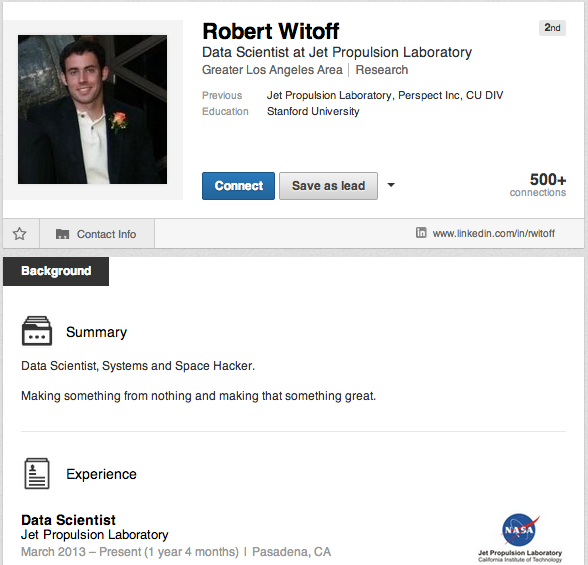 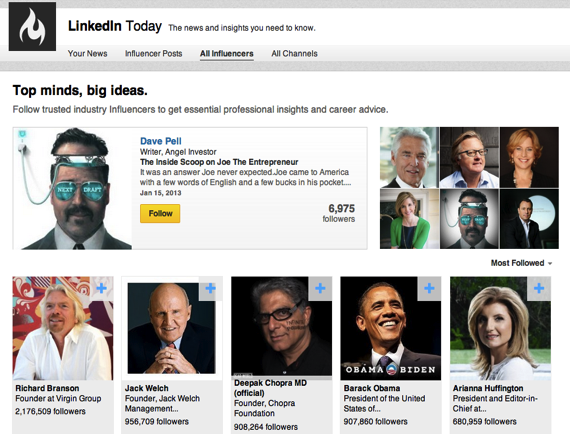 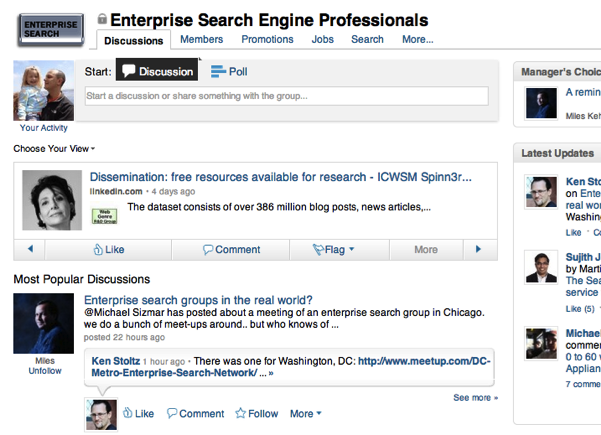 3
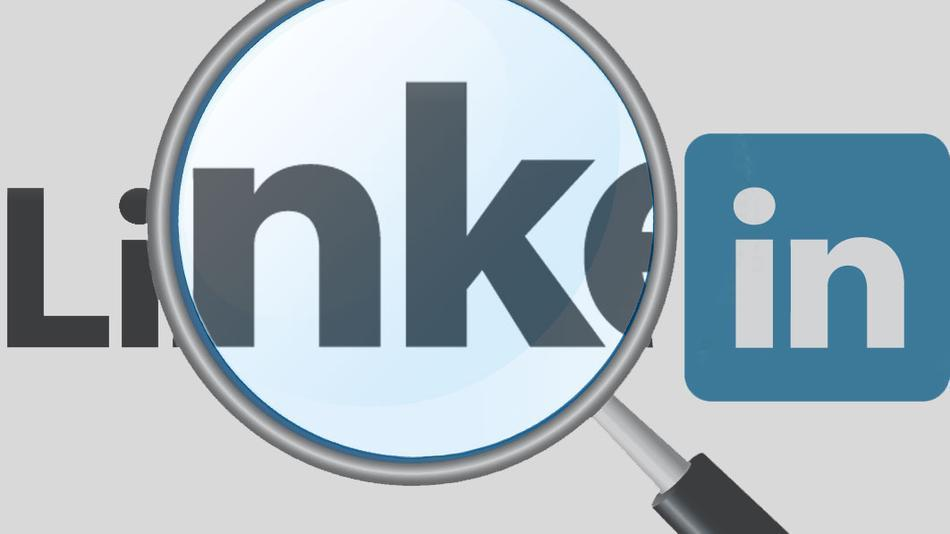 4
Search helps members find and be found.
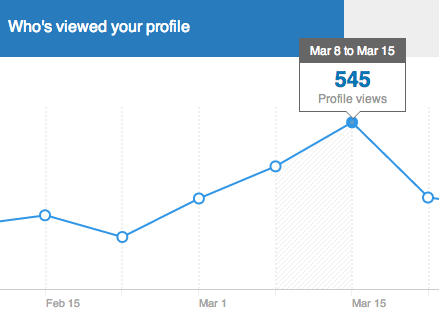 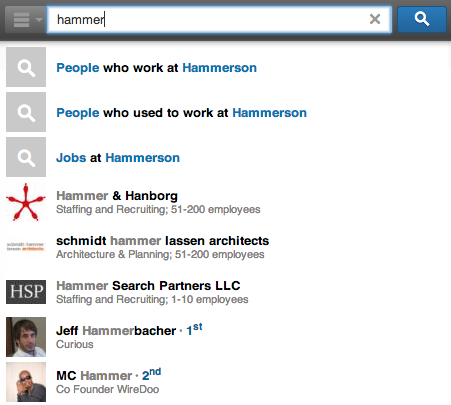 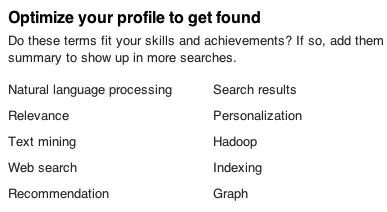 5
Search for people, jobs, groups, and more.
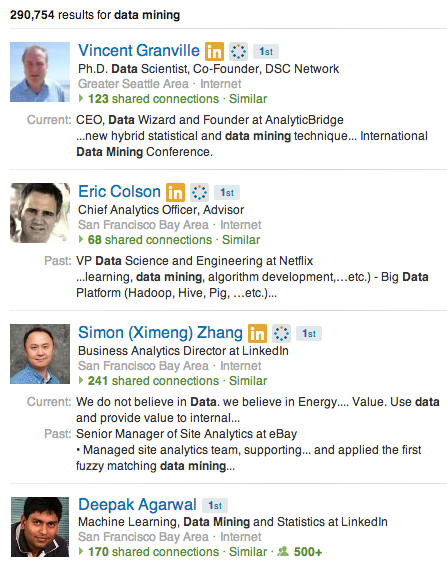 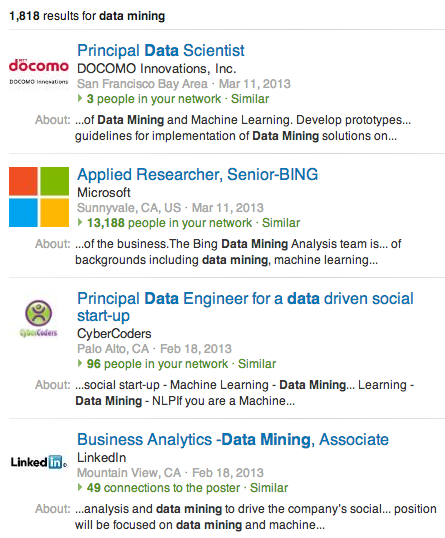 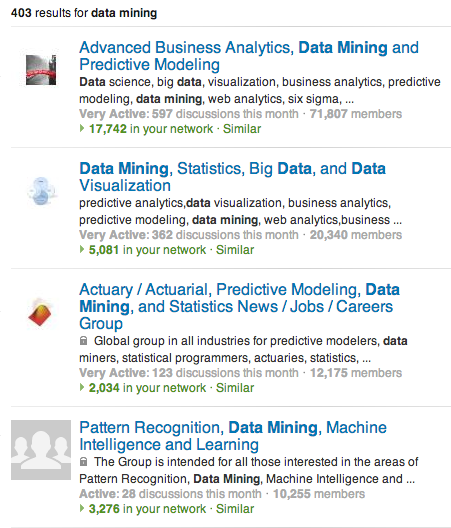 6
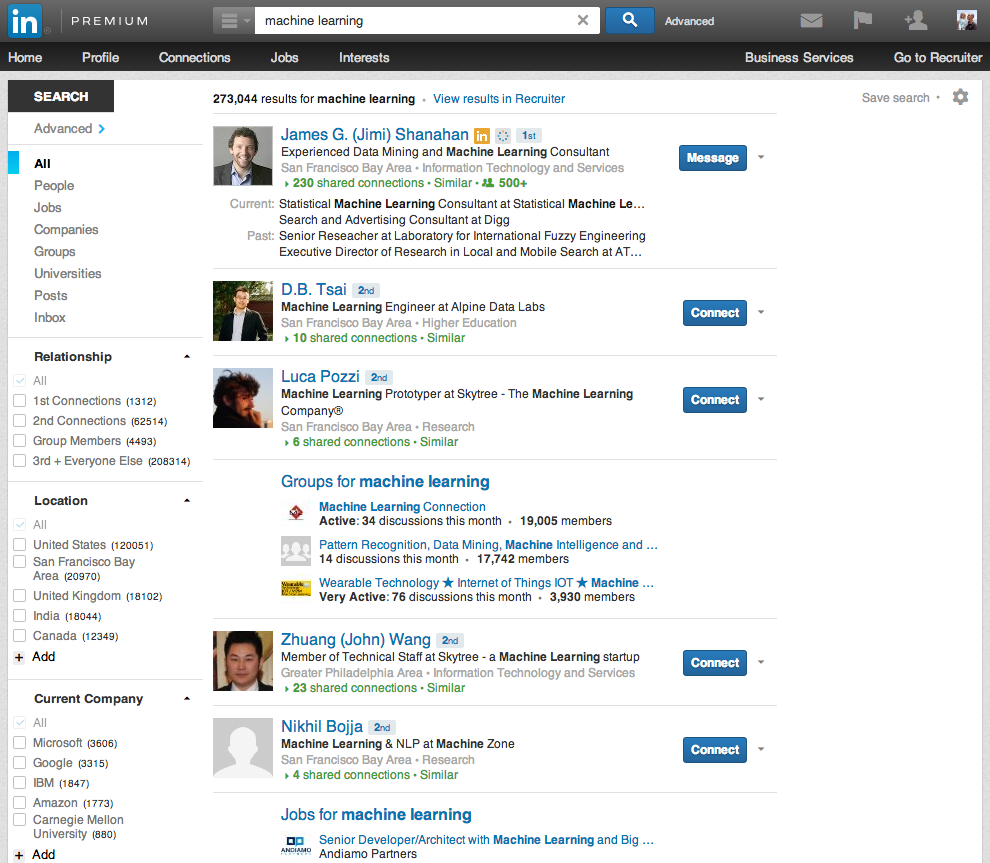 7
A separate product for recruiters.
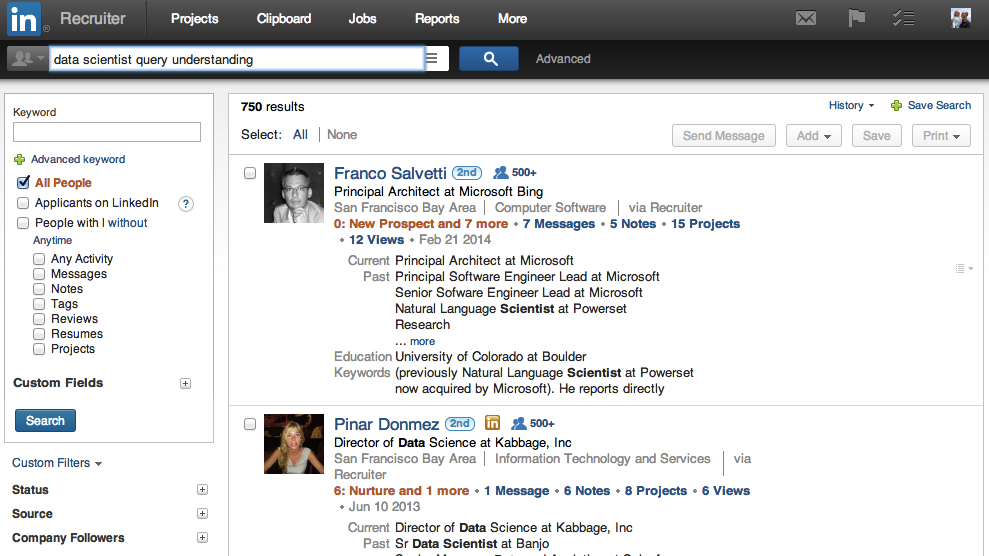 8
Search is the core of key LinkedIn use cases.
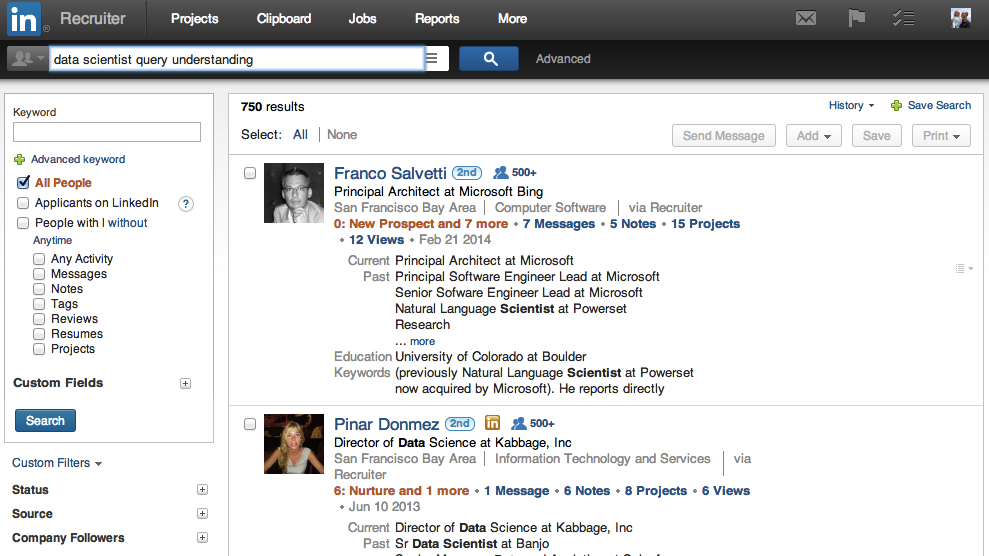 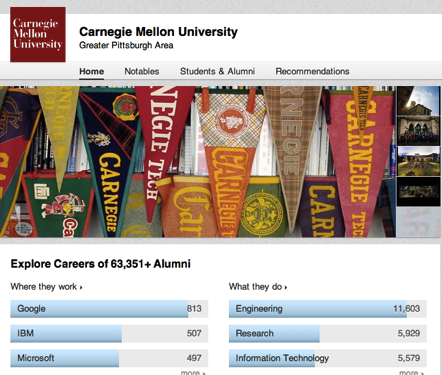 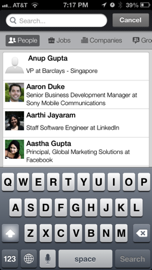 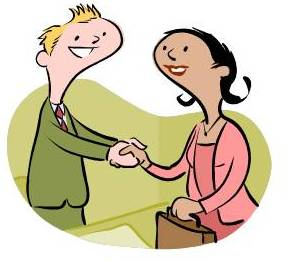 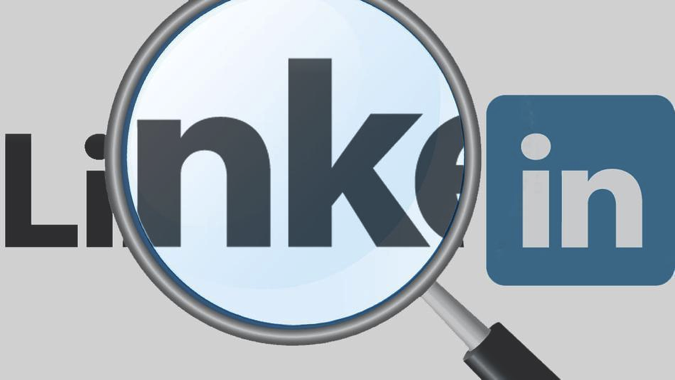 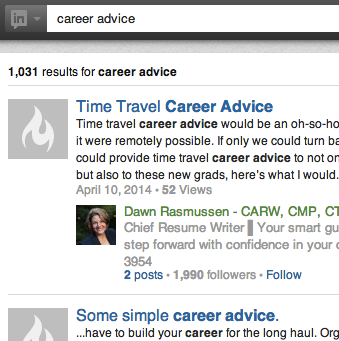 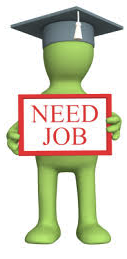 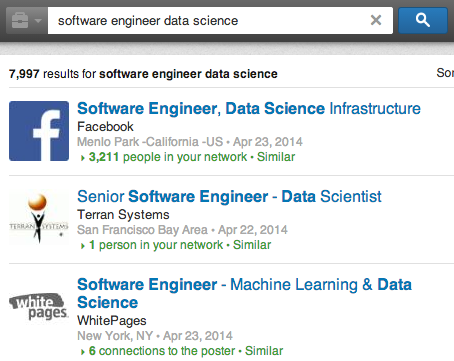 9
What’s unique
Personalized
Part of a larger product experience
Many products
Big part
Task-centric
Find a job, hire top talent, find a person, …
10
Systems Challenges
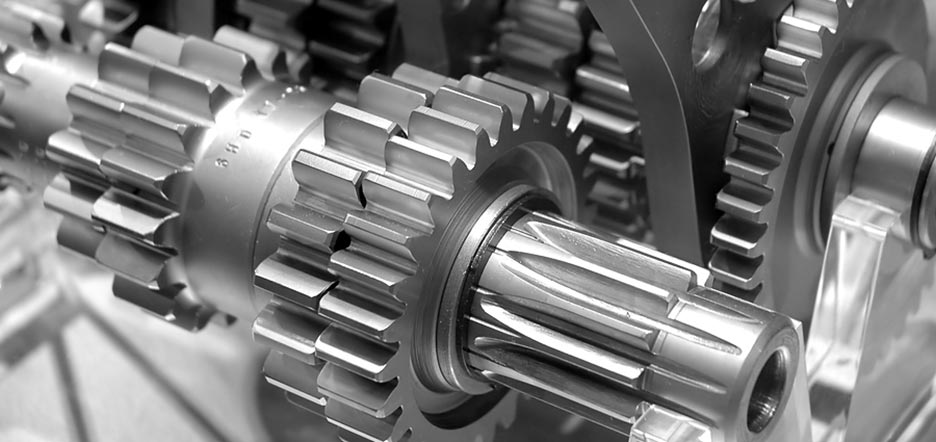 11
Evolution of LinkedIn’ Search Architecture
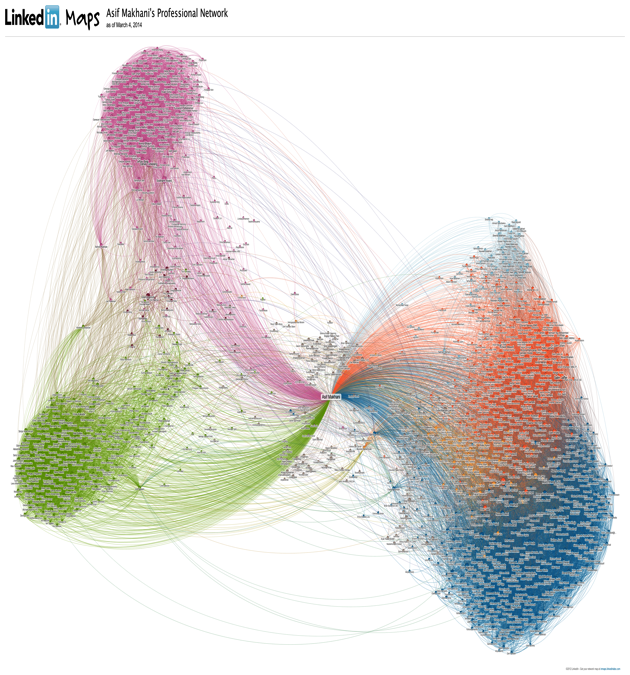 2004:
No Search Engine
Iterate through your network and filter
12
2007:  Introducing Lucene (single shard, multiple replicas)
Lucene
Lucene
Lucene
Lucene
(Single Shard)
Updates
Queries
Results
13
2008:  Zoie - real-time search (search without commits/shutdown)
Lucene
Lucene
Lucene
Updates
Zoie
Queries
Results
Lucene
14
Updater
Updater
2008:  Content Store (aggregating multiple input sources)
Content Store
Source 1
Lucene
Lucene
Lucene
Source 2
Queries
Zoie
….
….
Results
Lucene
Source N
15
Updater
Updater
2008:  Sharded search
Queries
Broker
Results
Source 2
Source 1
….
Source N
Content Store
Sharded
….
16
Updater
Updater
2009:  Bobo – Faceted Search
Queries
Broker
Results
Source 2
Source 1
….
Source N
Sensei
Content Store
Bobo
….
Zoie
Lucene
17
Updater
Updater
2010:  SenseiDB (cluster management, new query language, wrapping existing pieces)
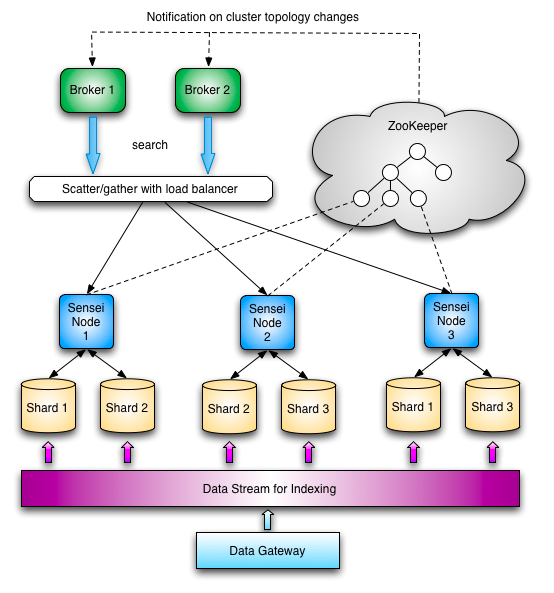 18
Updater
Updater
2011:  Cleo (instant typeahead results)
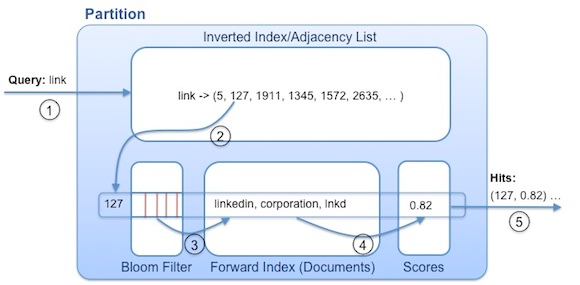 19
Updater
Updater
2013:  Too many stacks
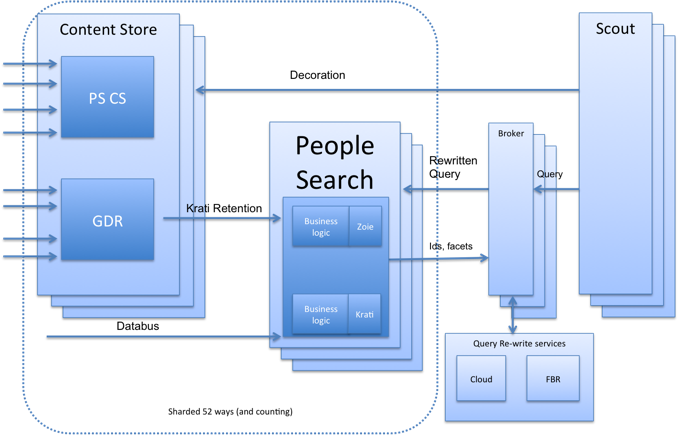 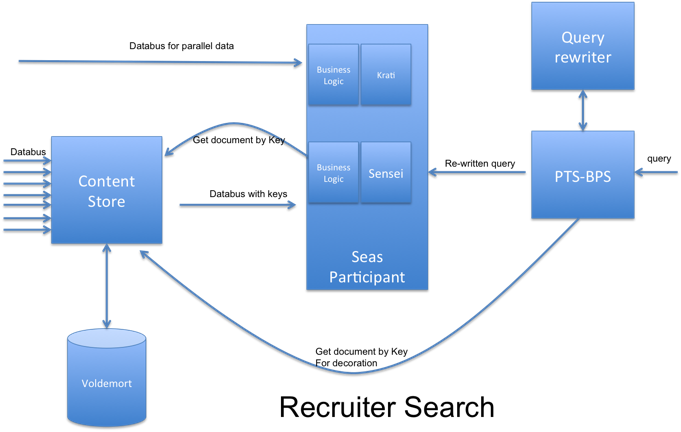 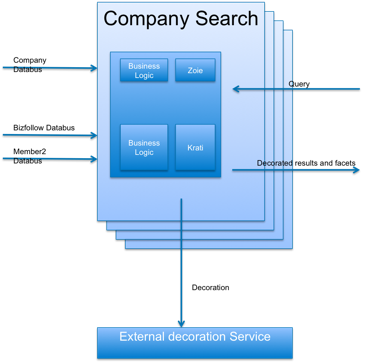 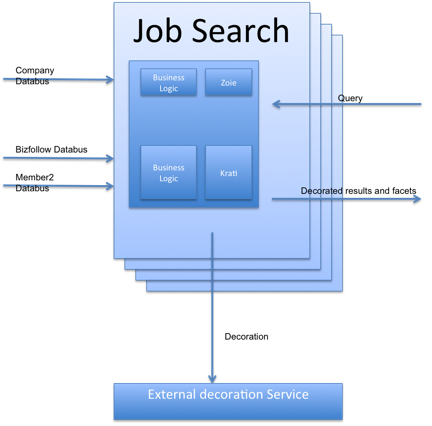 Group Search
Article/Post Search
And more…
20
Updater
Updater
Challenges
Index rebuilding very difficult
Live updates are at an entity granularity
Scoring is inflexible
Lucene limitations
Fragmentation – too many components, too many stacks



Economic Graph
Opportunity
21
2014:  Introducing Galene
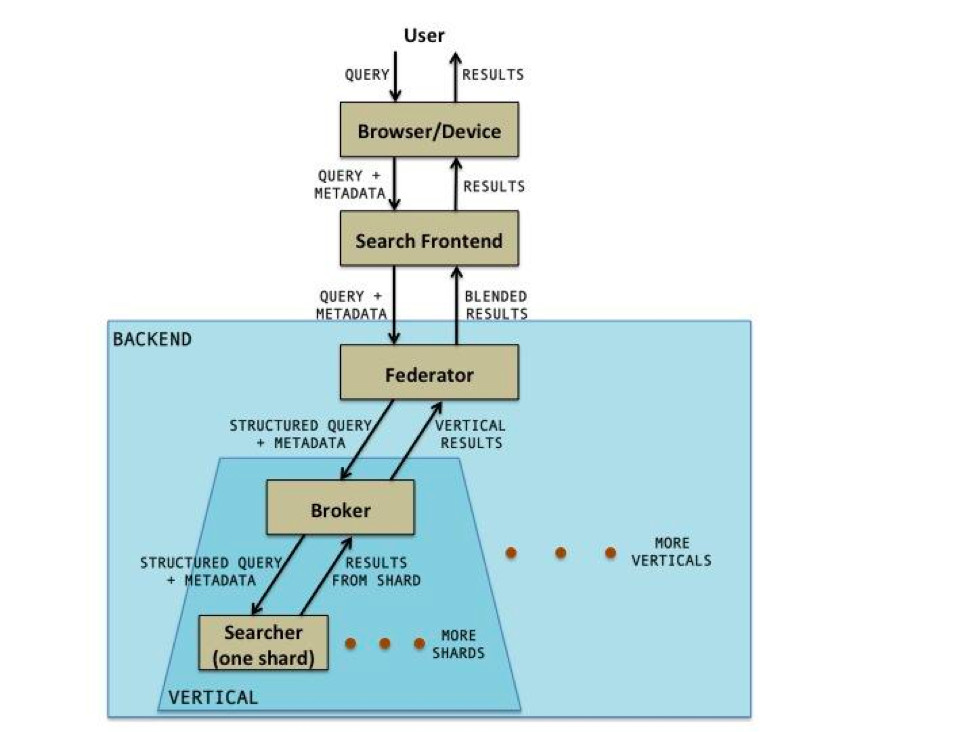 22
Updater
Updater
Life of a Query
Search Shard
Query Rewriter/Planner
ResultsMerging
UserQuery
SearchResults
Search Shard
23
Life of a Query – Within A Search Shard
TopResults
Score theDocument
Retrieve aDocument
TopResultsFromShard
RewrittenQuery
INDEX
24
Life of a Query – Within A Rewriter
RewriterState
RewriterModule
RewriterModule
RewriterModule
RewrittenQuery
Query
DATAMODEL
DATAMODEL
DATAMODEL
25
Life of Data - Offline
Raw Data
Derived Data
DATAMODEL
DATAMODEL
DATAMODEL
DATAMODEL
DATAMODEL
INDEX
26
Improvements
Regular full index builds using Hadoop
Easier to reshard, add fields
Improved Relevance
Offline relevance, query rewriting frameworks
Partial Live Updates Support
Allows efficient updates of high frequency fields (no sync)
Goodbye Content Store,   Goodbye Zoie
Early termination
Ultra low latency for instant results
Goodbye Cleo
Indexing and searching across graph entities/attributes
Single engine, single stack
27
Galene Deep dive
28
Primer on Search
29
Lucene
An open source API that supports search functionality:
Add new documents to index
Delete documents from the index
Construct queries
Search the index using the query
Score the retrieved documents
30
The Search Index
Inverted Index: Mapping from (search) terms to list of documents (they are present in)
Forward Index: Mapping from documents to metadata about them
31
BLAH BLAH BLAH  DanielBLAH BLAH LinkedIn BLAH BLAH BLAH BLAH
1.
BLAH BLAH  AsifBLAH LinkedIn BLAH BLAH BLAH BLAH BLAH BLAH BLAH
2.
Daniel
Asif
LinkedIn
1
2
Inverted Index
Forward Index
32
The Search Index
The lists are called posting lists
Upto hundreds of millions of posting lists
Upto hundreds of millions of documents
Posting lists may contain as few as a single hit and as many as tens of millions of hits
Terms can be
words in the document
inferred attributes about the document
33
Lucene Queries
term:“asif makhani”
term:asif term:daniel
+term:daniel +prefix:tunk
+asif +linkedIn
+term:daniel connection:50510
+term:daniel industry:software connection:50510^4
34
Early termination
We order documents in the index based on a static rank – from most important to least important
An offline relevance algorithm assigns a static rank to each document on which the sorting is performed
This allows retrieval to be early-terminated (assuming a strong correlation between static rank and importance of result for a specific query)
Also works well with personalized search
+term:asif +prefix:makh+(connection:35176 connection:418001 connection:1520032)
35
Partial Updates
Lucene segments are “document-partitioned”
We have enhanced Lucene with “term-partitioned” segments
We use 3 term-partitioned segments:
Base index (never changed)
Live update buffer
Snapshot index
36
SnapshotIndex
Live UpdateBuffer
Base Index
37
Going Forward
Consolidation across verticals
Improved Relevance Support
Machine-learned models, query rewriting, relevant snippets,…
Improved Performance
Search as a Service (SeaS)
Exploring the Economic Graph
38
Quality Challenges
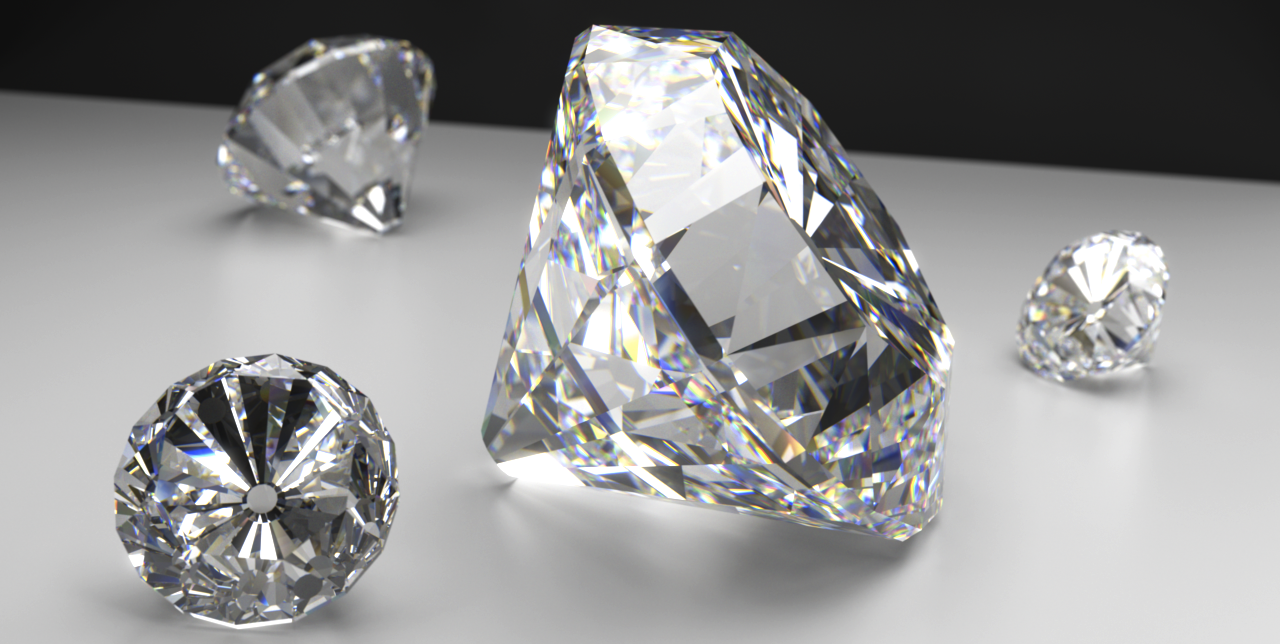 39
The Search Quality Pipeline
Features
Features
Features
New document
New document
New document
Machine learning model
Machine learning model
Machine learning model
Ordered list
Ordered list
Ordered list
score
score
score
spellcheck
query tagging
vertical intent
query expansion
40
Spellcheck
PEOPLE NAMES
COMPANIES
TITLES

PAST QUERIES
n-grams
marissa => ma ar ri is ss sa
metaphone
mark/marc => MRK
co-occurrence counts
marissa:mayer = 1000
marisa meyer yahoo
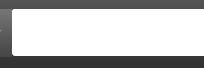 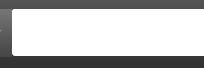 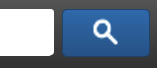 marissa
marisa
meyer
mayer
yahoo
41
Query Tagging
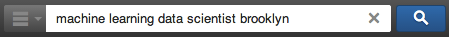 machine learning data scientist brooklyn
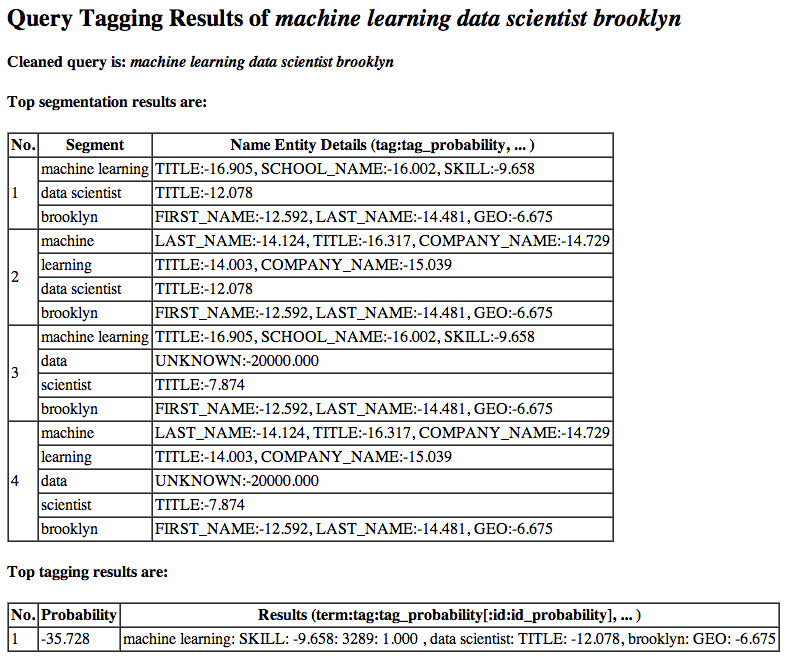 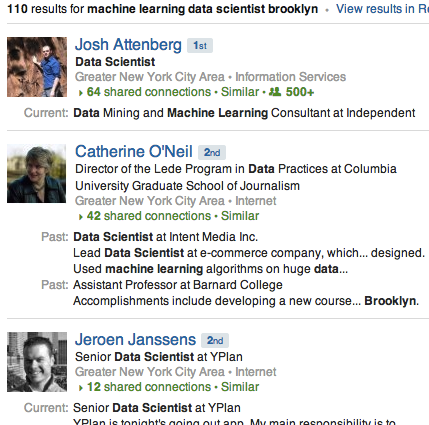 42
Vertical Intent: Results Blending
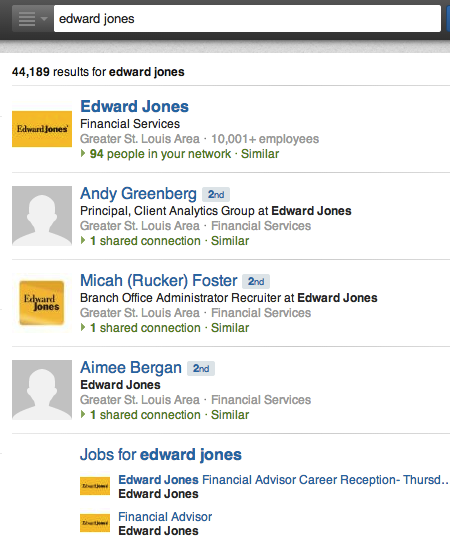 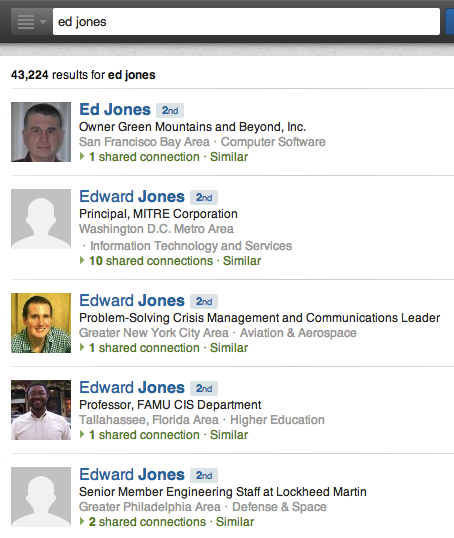 [name search]
[company]
[employees]
[jobs]
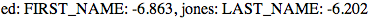 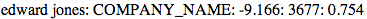 43
Vertical Intent: Typeahead
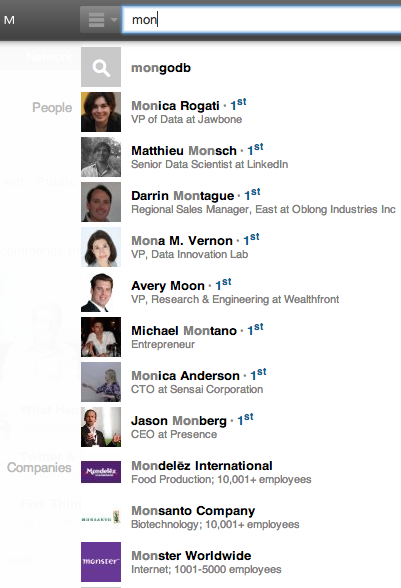 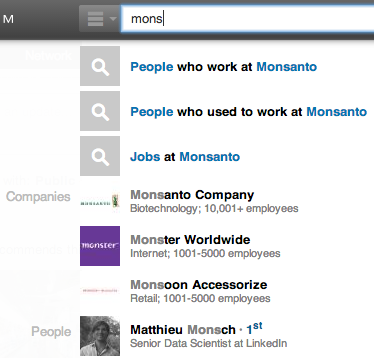 P(monsanto | mons): 50%
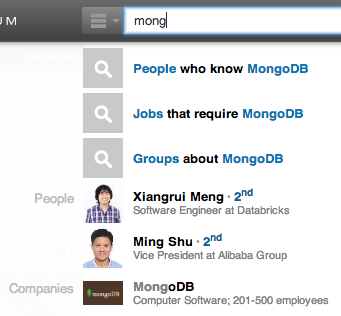 P(mongodb | mong): 80%
P(mongodb | mon) = 5%
44
Query Expansion
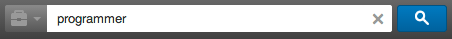 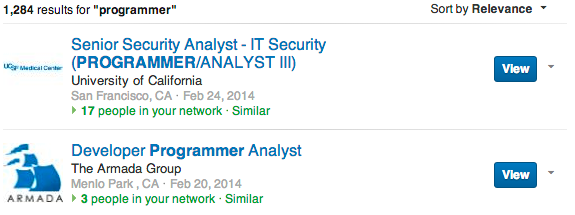 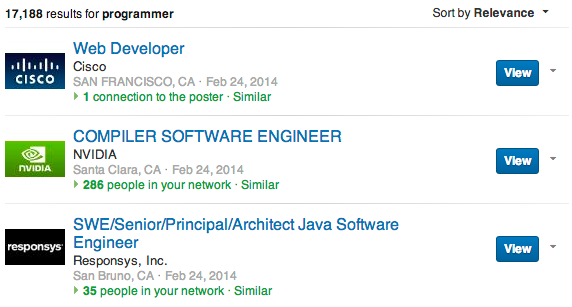 45
Ranking
Features
Features
Features
New document
New document
New document
Machine learning model
Machine learning model
Machine learning model
Ordered list
Ordered list
Ordered list
score
score
score
46
Ranking is highly personalized.
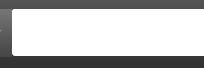 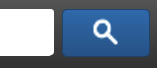 kevin scott
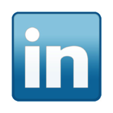 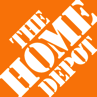 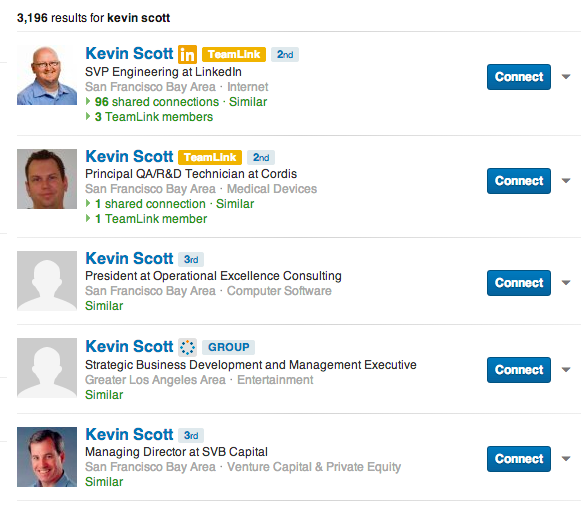 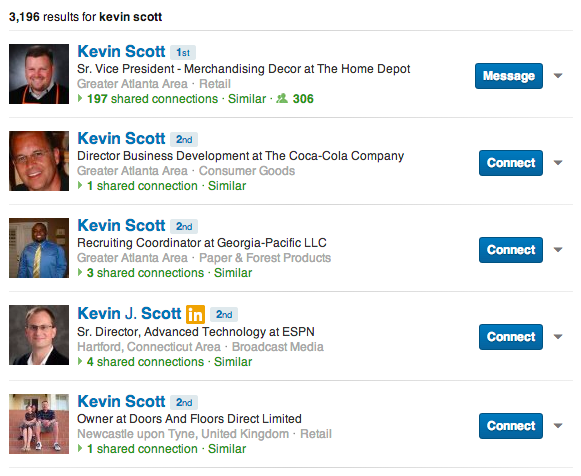 47
Not just for name search.
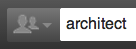 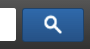 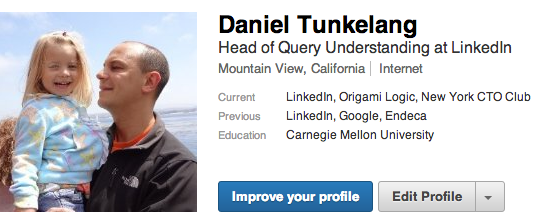 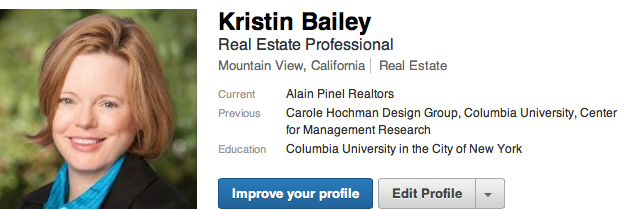 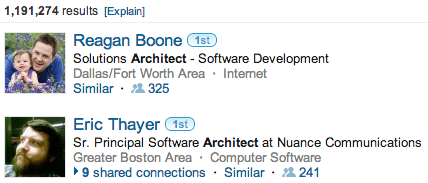 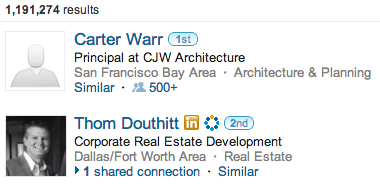 48
Relevance Model
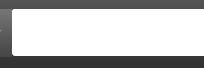 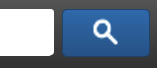 keywords
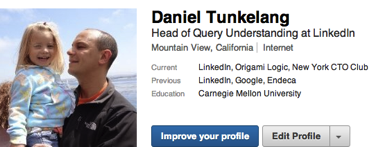 Features
Machine learning model
document
49
Examples of Features
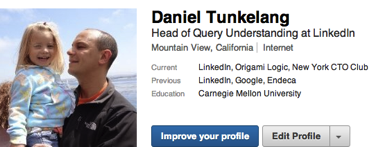 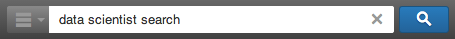 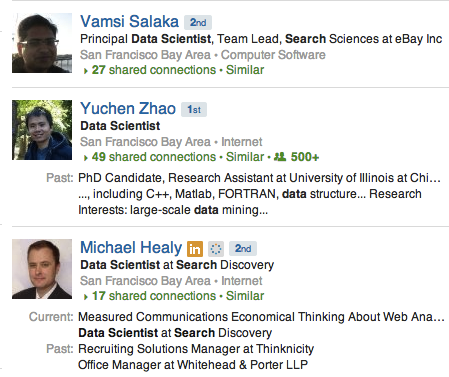 Search keywords matching title = 3


Searcher location = Result location


Searcher network distance to result = 2

…
50
Model Training: Traditional Approach
Documents for training
Human evaluation
Features
Labels
Machine learning model
51
Model Training: LinkedIn’s Approach
Documents for training
Human evaluation
Search logs
Features
Labels
Machine learning model
52
Fair Pairs and Easy Negatives
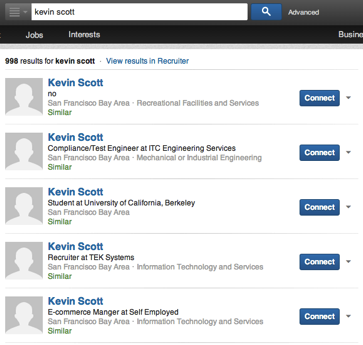 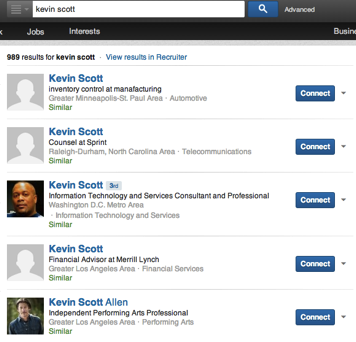 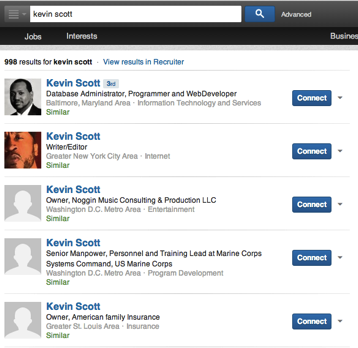 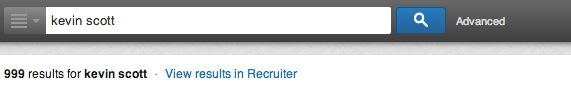 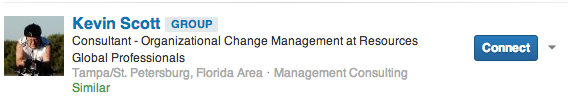 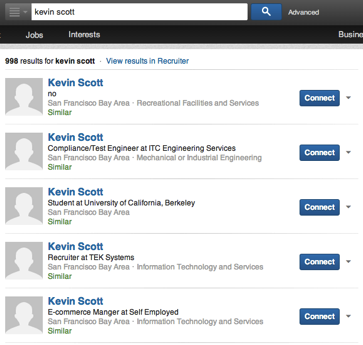 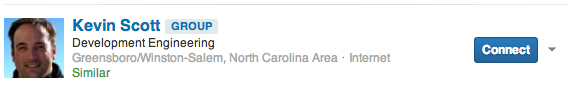 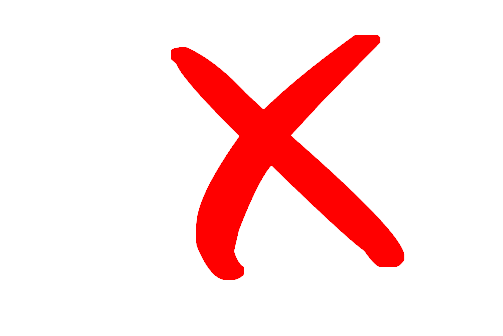 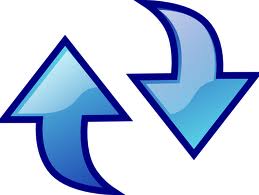 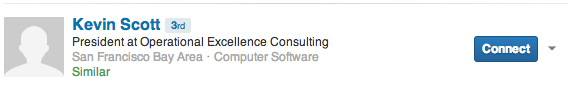 Flipped
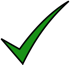 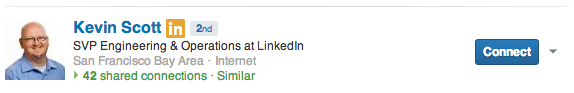 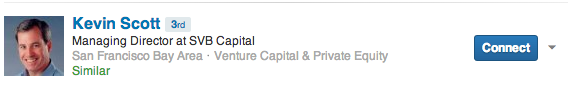 Sample negatives from bottom results
But watch out for variable length result sets.
Compromise, e.g., sample from page 10.
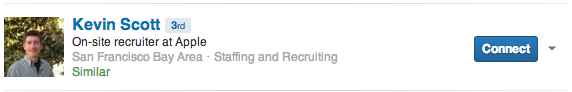 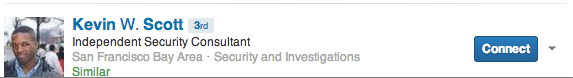 [Radlinski and Joachims, 2006]
53
Model Selection
Select model based on user and query features.
e.g., person name queries, recruiters making skills queries
Resulting model is a tree with logistic regression leaves.
Only one regression model evaluated for each document.
X2=?
X2=0
X2=1
X10< 0.1234 ?
Yes
No
54
Summary
What is LinkedIn search and why should you care?
LinkedIn search enables the participants inthe economic graph to find and be found.
What are our systems challenges?
Indexing rich, structured content; retrievingusing global and social factors; real-time updates. 

What are our relevance challenges?
Query understanding, personalizedmachine-learned ranking models.
55
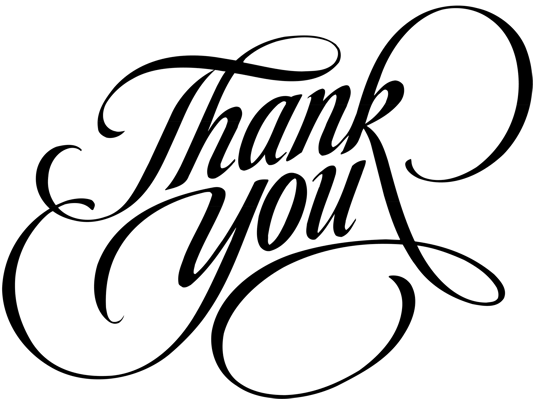 Asif Makhani							Daniel Tunkelang
amakhani@linkedin.com 	  				dtunkelang@linkedin.com
https://linkedin.com/in/asifmakhani			https://linkedin.com/in/dtunkelang
56